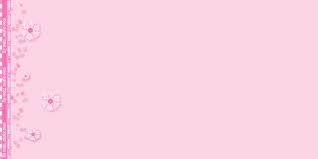 * أهداف تعليمة لفهم المسموع
- تطوير قدرات الطالب في اللغة العربية الصحيحة في مهارات فهم المسموع.
- تمييز أصوات الانفعالات المختلفة كالغضب والتعجب .
- الإصغاء لكلام الآخرين واحترام آرائهم وتنفيذ إرشادات مسموعة .
- إعادة ما يسمع بلغته الخاصة .
- التفاعل مع ما يسمع من أغان أو خطاب .
- اتخاذ موقف مما يسمعه .
- أن يميز معاني الكلمات أثناء الإصغاء للكلام .
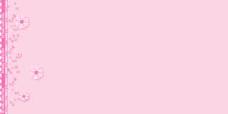 فعاليات
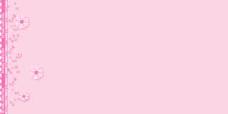 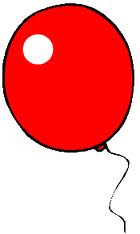 بالون سامر
اشترى سامر بالونا احمر، وسار الى البيت فرحا مسرورا
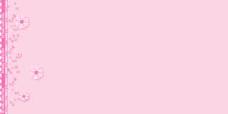 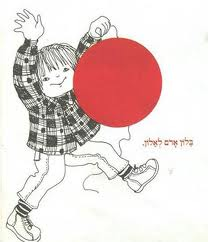 كم انا مسرور لالالالالالالا
سالته اخته سمر:
-ماذا اشتريت يا سامر ؟
-اشتريت بالونا اجمل من بالونك.
نفخ سامر بالونه فصار كبيرا جدا ،مثل بطيخه ملساء.
ظل سامر ينفخ ، وينفخ ، وينفخ ، حتى تالم البالون ، وقال:
-كفى نفخا يا سامر !
-ولم؟
-لانك تؤلمني كثيرا .
-ساجعلك اكبر من بالون سمر.
-ولكنني لم اعد احتمل،يكاد جلدي يتمزق !
-لاتخف انه لين .
نفخ سامر نفخة جديدة فدوى انفجاار شديد امام وجهه 
لقد انفجر البالون!
نلون بالون سامر بلون المذكور في القصة
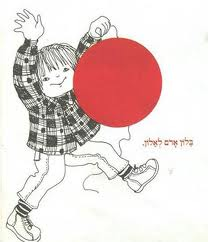 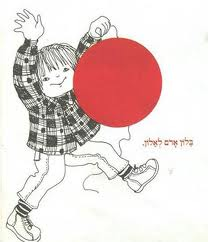 نكتب 4،3،2،1 بجانب كل مربع ،حسب ترتيبها في القصة.
حزن سامر
اشترى سامر بالون
سألته أخته سمر, ماذا اشتريت يا سامر...
بووووم فقع البالون
ماذا شعر سامر في النهاية؟نضع دائرة حول الرسم الملائم.
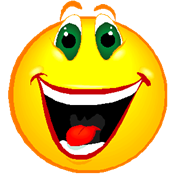 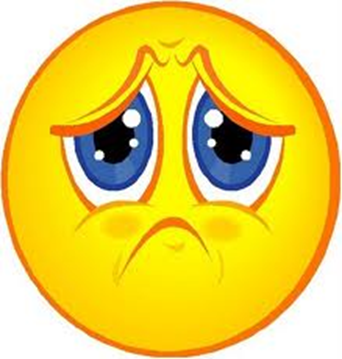 فهم مسموع
قالت سلمى: توجد في مدرستنا حديقة واسعة. في حديقة المدرسة أشجار مثمرة وأزهار جميلة الالوان وكذلك نزرع فيها الخضار.
ضع × في مربع الاجابة  الملائمة:  
العنوان الملائم جدا لهذة القطعة هو:

  المدرسة                     زرع الخضار           حديقة المدرسة
تحدثت سلْمى عن:
   الاشجار المثمرة          حديقة المدرسة           الازهار الجميلة.
.
ما اسم الشخصية التي ذكرت في القصة؟؟؟
فعاليات تطلب فهم مسموع لدى الطلاب
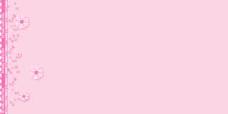 حَيْفا
ذَهَـب جَمال إلى حَيْفا.
في حَيْفا بَحْـر أزْرَق.
صادَ جَمال سَمَكْ.
أكَلَ جَمال سَمَك.
نجلس محموعة طلاب بشكل دائري ونقوم بقراءة القطعة على مسامعهم
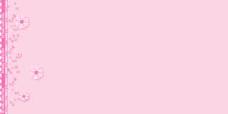 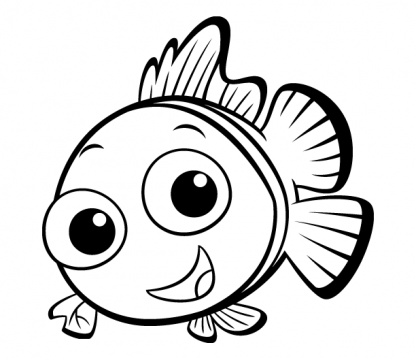 مَن ذَهـَبَ إلى حَيْفا؟
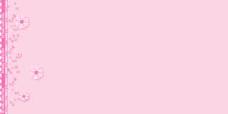 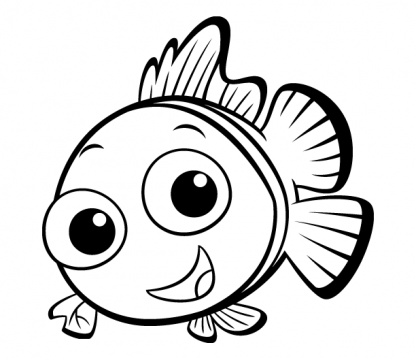 ماذا يُوْجَد في حَيْفا؟
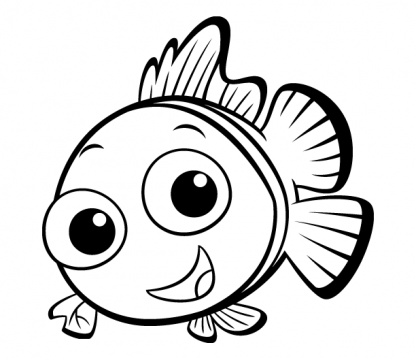 ماذا صادَ جَمال؟
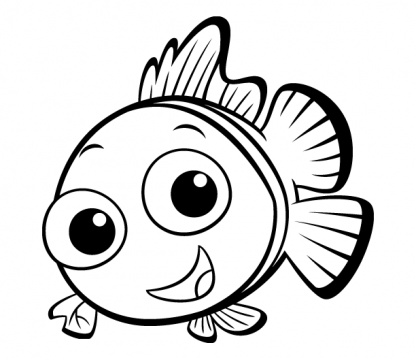 أكْمِل النّاقِص
ذَهَـبَ _____ إلى حَيْفا.
في حَيْفا _____ أزْرَق.
_____ جَمال سَمَك.
أكَلَ جَمال _____.
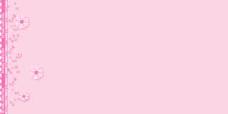 خَرج عَدْنان إلى ساحَةِ المَدْرسةِ.  
وَجَدَ عَدْنان قَلَم أحْمَر.          
سألَ هَـيا: قَلَمُ مَنْ هذا؟
أجابَت هَـيا: هذا قَلَم سَحَر.
*.
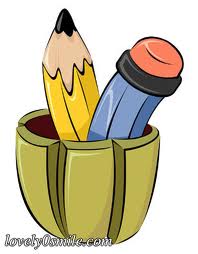 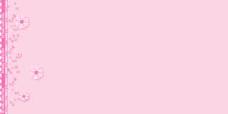 أسئلة فهم
1- مَنْ خَرَجَ إلى ساحَة المَدْرَسَة؟
 
2- ماذا وَجَدَ عَدْنان؟
 
3- ماذا أجابَت هـيا؟
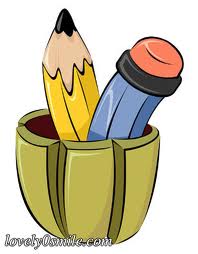 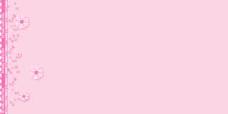 فعالية محوسبة
موقع الارنب الذي هزم النمر
http://www.ahlan.co.il/article3455.html
ملاحظة:الاسئلة موجودة في عارضة الارنب في ملف لوحدها
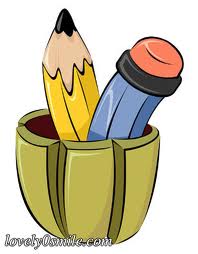